Вибірковий  освітній компонент«ДІЛОВОДСТВО»
Мета вивчення навчальної дисципліни: формування у здобувачів вищої освіти необхідних теоретичних і практичних знань про діловодство як діяльність з питань документування та організації роботи з документами в процесі управлінської діяльності; набуття практичних навичок з використання державних стандартів, інших нормативних і методичних документів для документаційного забезпечення управління; складання та оформлення усіх видів документів, які входять до складу уніфікованої системи організаційно-розпорядчих документів.
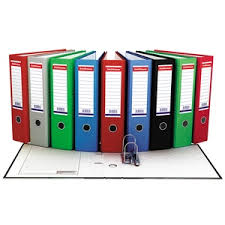 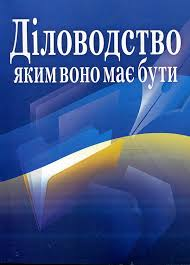 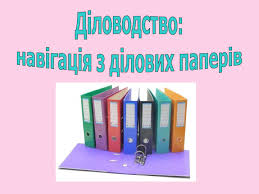 Метою вивчення
є поглиблення знань про властивості,
особливості, ознаки, класифікації юридичних документів; розширення
знань стосовно вимог юридичної техніки до складання й оформлення
юридичних документів; засвоєння знань щодо основних реквізитів та
їх структури; формування вмінь і навичок роботи з юридичними
документами у площині правозастосовної діяльності органів та
установ державних служб України; укладання та редагування
управлінських, процесуальних документів; вміння правильно й
доречно використовувати юридичні терміни; надання теоретичних
відомостей стосовно особливостей організації діловодства,
документообігу, контролю за виконанням документів; процедурою
передачі документів до архіву.
Нормативні документи
1. Конституція (основний закон) України від 28.06.1996 р. // ВВРУ. –
1996. – № 30. – С.141; Із змінами, внесеними Законом України від
08.12.2004 р. № 2222-ІУ // ВВРУ.–2005.– № 2.– С. 44.
2. Державний класифікатор управлінської документації ДК 010–98:
Наказ Держстандарту України від 31 грудня 1998 р. № 1024 //
3. ДСТУ 2732:2004. Організація діловодства й архівна справа.
Терміни та визначення понять. – К. : Держспоживтандарт України,